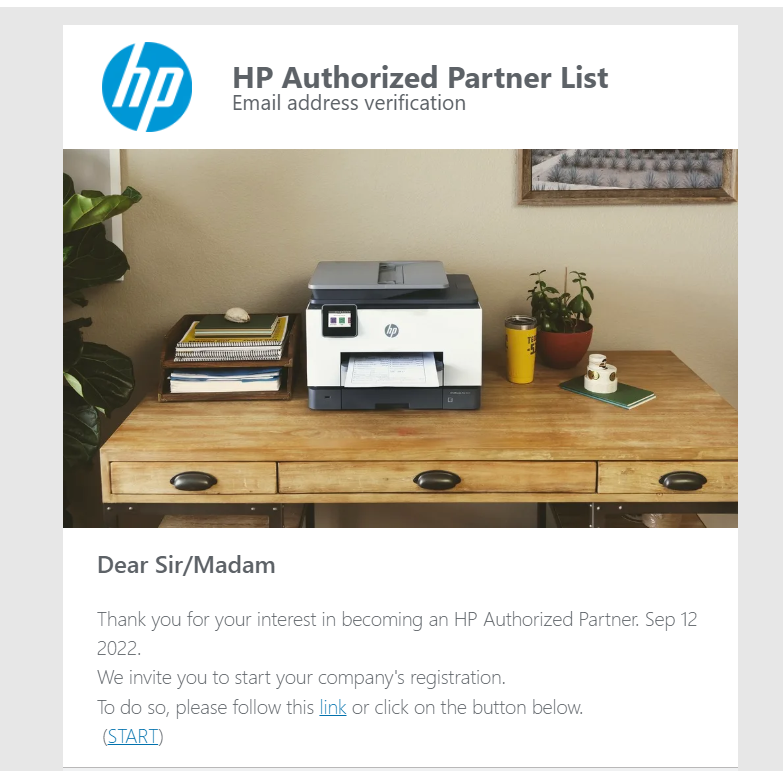 Drahý pane/paní,
Děkujeme za zájem stát se autorizovaným partnerem HP.

Pro zahájení registrace můžete využít odkaz „link“ nebo použít tlačítko „START“
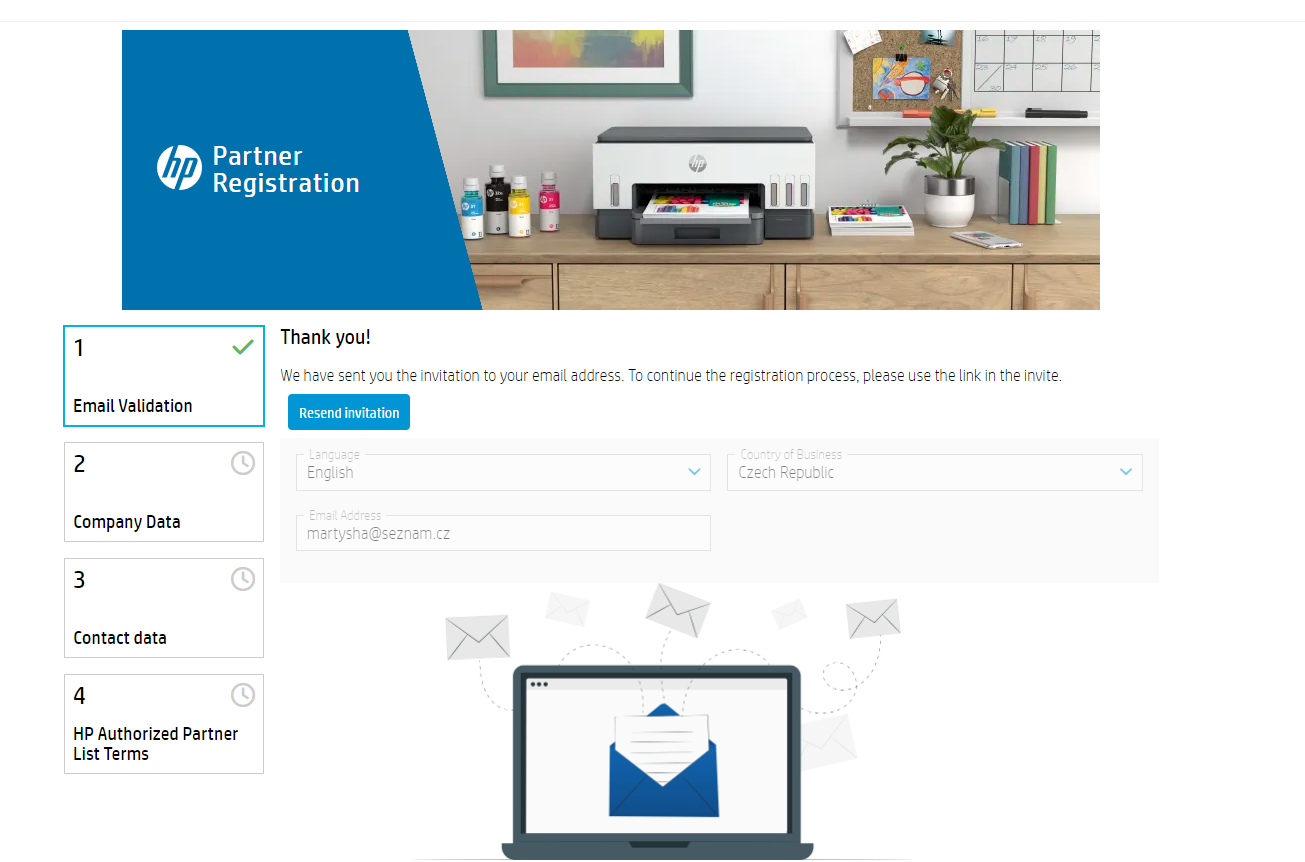 V prvním kroku, zvolíte jazyk – čeština , bohužel není k dispozici.
Vyberete zemi – Czech Republic
a zadáte email - na kterým Vám přijde link (autorizace použitého emailu)
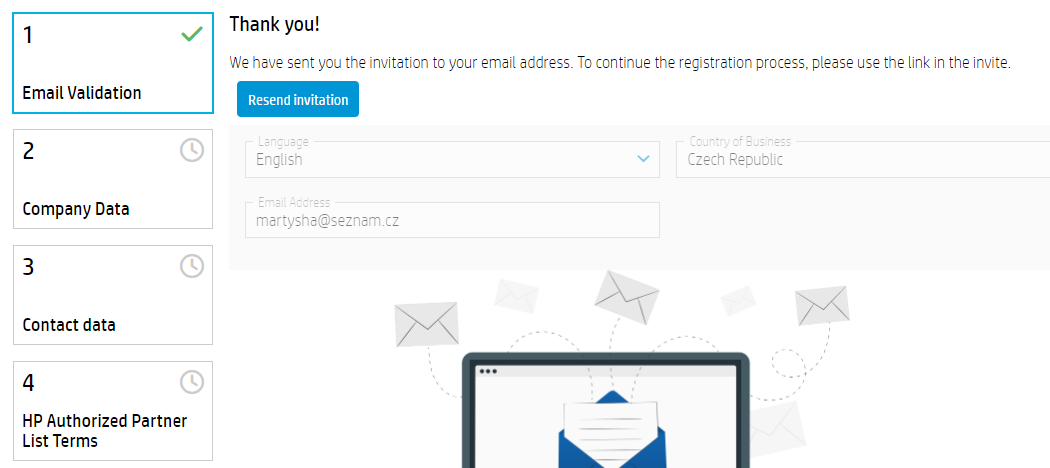 Následně je potřeba se přihlásit do emailu (vloženém v prvním kroku) a použít link, který Vám dorazil. V případě, že email nedorazil je možno použít možnost opětovného posláni „Resend Invitation“
2.krok „Company Data“ je potřeba vyplnit základní informace o Vaší společnosti :
„Company“  -  jméno společnosti                „Country“ – stát, kde je společnost registrována
„City“   -  město, kde má společnost sídlo  „VAT ID“  -  DIČ
3. krok:  je potřeba vyplnit kontakt na zástupce Vaší společnosti, který bude přihlášení spravovat a potvrdí podmínky selektivní distribuce:
Požadované údaje – jméno, příjmení, pracovní pozice, kontaktní telefon
Můžete nebo nemusíte souhlasit s posíláním dodatečných informací, nabídek a updatů ze strany HP.
Ve stejném kroku je potřeba ještě doplnit informace a kontakty na jednatele nebo vlastníka firmy – případně jestli jste již údaje vyplanil a jste vlastníkem firmy stačí jen zaškrtnout checkbox „ I am the General Manager“  Jestli ne je potřeba doplnit tyto údaje k jednateli:
jméno, příjmení, email, pracovní pozice, kontaktní telefon.
4. krok -  samotná akceptace podmínek jako nový „HP authorized partner“ Je potřeba zaškrtnout a akceptovat checkboxy:

„On behalf of the company identified above, I confirm that the information provided is accurate and agree to immediately inform HP of any change“
Jménem společnosti uvedené výše potvrzuji, že poskytnuté informace jsou přesné, a souhlasím s tím, že budu společnost HP neprodleně informovat o jakékoli změně

„On behalf of the company identified above, I acknowledge and accept the HP Authorized Partner Terms and Conditions including but not limited HP´s Selective Distribution Criteria“
Jménem výše uvedené společnosti beru na vědomí a přijímám smluvní podmínky pro autorizované partnery HP včetně, ale nikoli výhradně, kritérií selektivní distribuce společnosti HP.

„You represent that in case you were a former party to an HP Partner Program and/or HP partner Agreement, your participation in such HP Partner Program and/or HP partner Agreement was not terminared by HP“
Prohlašujete, že v případě, že jste byli bývalou stranou partnerského programu HP a/nebo partnerské smlouvy HP, vaše účast v takovém partnerském programu HP a/nebo partnerské smlouvě HP nebyla společností HP ukončena.

Kompletní PODMÍNKY SEZNAMU AUTORIZOVANÝCH PARTNERŮ HP – ke stažení v češtině ZDE!
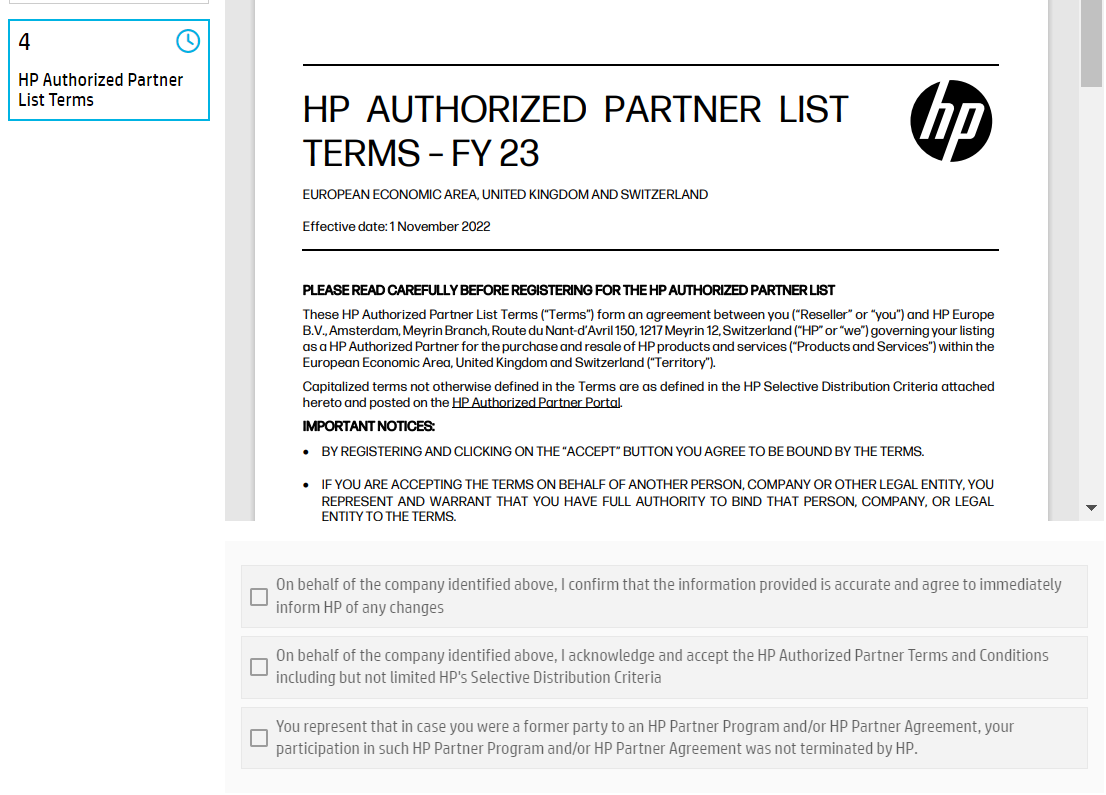 Poslední krok – po přečtení podmínek a zaškrtnutí všech chekboxů, akceptovat tyto podmínky a tím se stanete Authorizovaným partnerem HP pro nákup spotřebního materiálu